Toward Inclusive Understandings of Gender that Hold and Honor Everyone
Mauro Sifuentes & Laurin Mayeno
Our Vision and Hope
A just world where people from diverse backgrounds and experiences are free to be who they are, with no pressure to fit in, pass, or prove that they are a particular gender.
What we’ll cover
Our approach
Current understandings of gender
Holding and honoring everyone
Approaches and resources for supporting young people
Where to from here?
What this is/isn’t
Is
Isn’t
Exploration, raising questions

Sharing our thinking, to push the dialogue forward.

Planting some seeds					
Some resources
All questions answered

A definitive model

A deep dive

A blueprint for action
Communication Guidelines
Be self-reflective.
Allow for discomfort.
Be loving and gentle with self and others.
Explore ideas, let go of attachment. 
Allow for unanswered questions.
Quick Warm-up
One minute each: 
Introduce yourself, including pronouns

What are you curious about in relation to this topic?

What questions do you have?
Where we are
Our approach
Current understandings of gender
Holding and honoring everyone
Approaches and resources for supporting young people
Where to from here?
Cultural Humility
The work starts with us - what we bring to interactions, rather than the “cultural other”
Gender is about all of us.
Being self-reflective about how we think & about talk about gender
“The master’s tools will never dismantle the master’s house.”
Audre Lorde
Context
Social, cultural, and historical context
Gender work as decolonization and liberation
Where we are
Our approach
Current understandings of gender
Holding and honoring everyone
Approaches and resources for supporting young people
Where to from here?
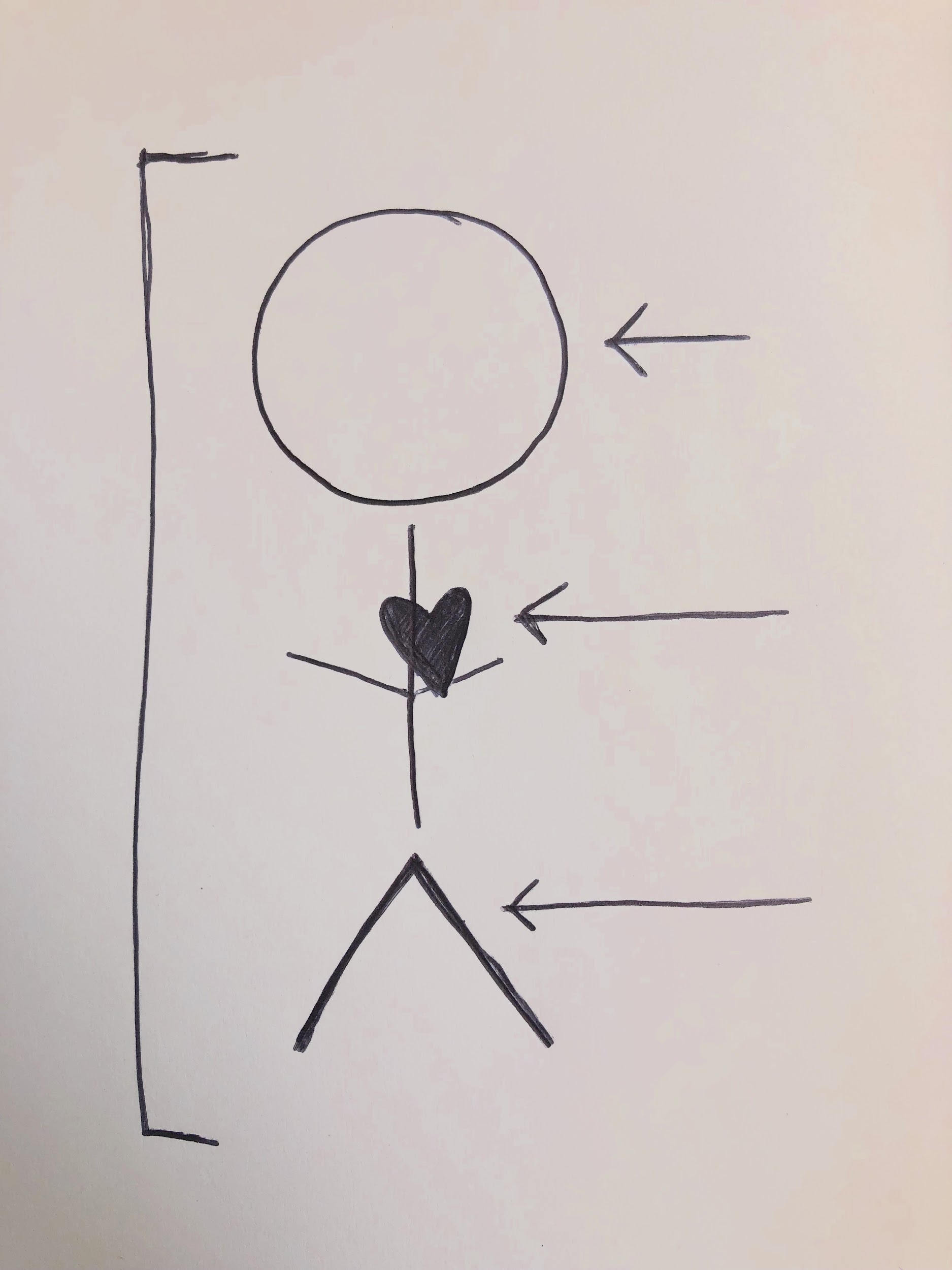 Anatomical

Splicing

Reductive

Dehumanizing

Non-holistic
Historical Origins
UCLA Clinics in 1960s-70s

Sex-gender split defined as pathological condition

Cures defined exclusively through psychological or medical interventions
Impacts of Current Models
Isolation

Pressure to define gender

Mind-body separation
Where we are
Our approach
Current understandings of gender
Holding and honoring everyone
Approaches and resources for supporting young people
Where to from here?
Inclusive Understandings of Gender
Gender exploration without having to land on a definitive self-identity
People as whole beings
Culture and community context
Mixes of masculine and feminine energy 
Support for everyone to be their fullest and best self
Tools to resist oppressive ideas including:
Binary understandings of gender
“Gender diversity as a white thing”
Where we are
Our approach
Current understandings of gender
Holding and honoring everyone
Approaches and resources for supporting young people
Where to from here?
What is a binary?
“A division into two groups or classes that are considered diametrically opposite.” 
merriam-webster.com
The Gender Binary Paths
“It’s a boy”
Partner with cis women.
Be masculine.
Be a boy.
“It’s a girl.”
Be feminine.
Partner with cis men.
Be a girl.
Mayeno Consulting, 2018
The Binary Impacts Everyone
Punishes anyone who doesn’t live by the rules
Pressures people to “prove” their masculinity or femininity
Creates a climate of fear and violence
Restricts what we can do and how we can grow
Damages self-esteem
Justifies discrimination
What if there were no gender binary?
“It’s a boy”
Partner with cis women.
Be masculine.
Be a boy.
“It’s a girl.”
Be feminine.
Partner with cis men.
Be a girl.
Mayeno Consulting, 2018
Gender-Inclusive Path
Love freely.
Be the way you are.
Be who you are.
“It’s a child!”
Mayeno Consulting, 2018
Does gender diversity come from Europeans?
OR
Is gender diversity a white thing?
OR
Does gender diversity come from liberal American culture?
Gender Identities
Hijra (South Asia), Bissu, calabai, calalai (Sulawesi, Indonesia), Bakla (Philippines), Mahu(Hawai’i), Whakawahine, Wakatane, Takatapui (New Zealand)  Fa’afafine (Samoa), Nádleehí (Navajo), Winkté (Lakota), Niizh Manidoowag (Ojibwe), Hemaneh (Cheyenne), Mashoga (Swahili), Mino (Benin) Ashtime (Maale), Sekrata (Madagascar), Mamluk (Egypt)Muxe (Mexico), Quariwarmi (Inca, Peru), Chuckchi (Siberia), Femminielo (Italy)
Sources: Independent Lens, PBS, API Equality Nor Cal, National Queer Asian Pacific Islander Alliance, United Belize Advocacy Movement
Gender Binary Roots in the Americas
European
Patriarchy
Colonization
Racism
Binaries
True/False
Good/Evil
White/Black
Straight/Gay
Man/Woman
Mind/Body
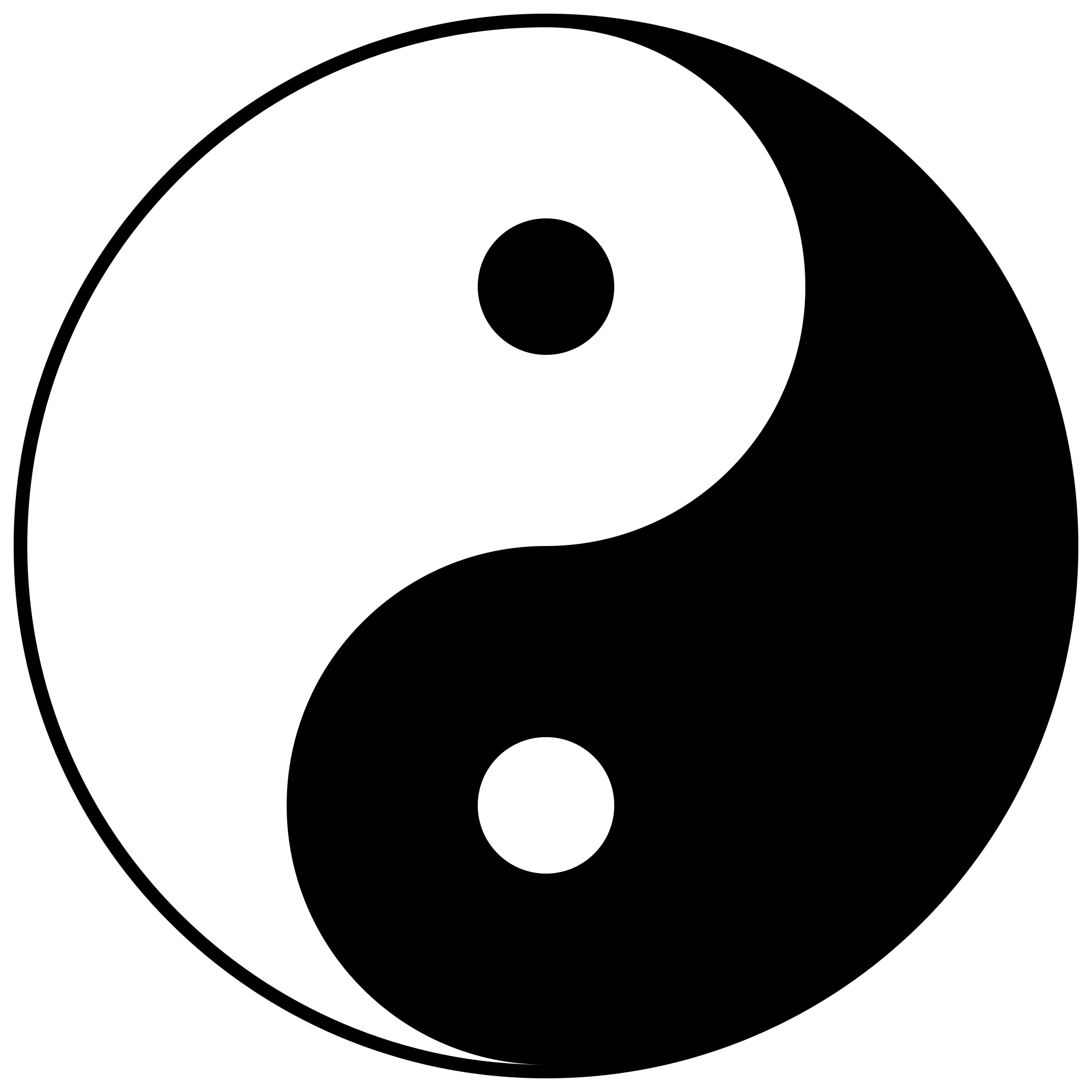 Contrasting
Western Binary
Non-Western Dualism
Polar Opposites

Mutually exclusive, no overlap, clearly distinguished

One side of the binary usually more highly valued than the other
Close Proximity

Interconnected/intertwined, not completely distinguished

Complementary/Mutually Necessary/Equally Important to Create Overarching Balance
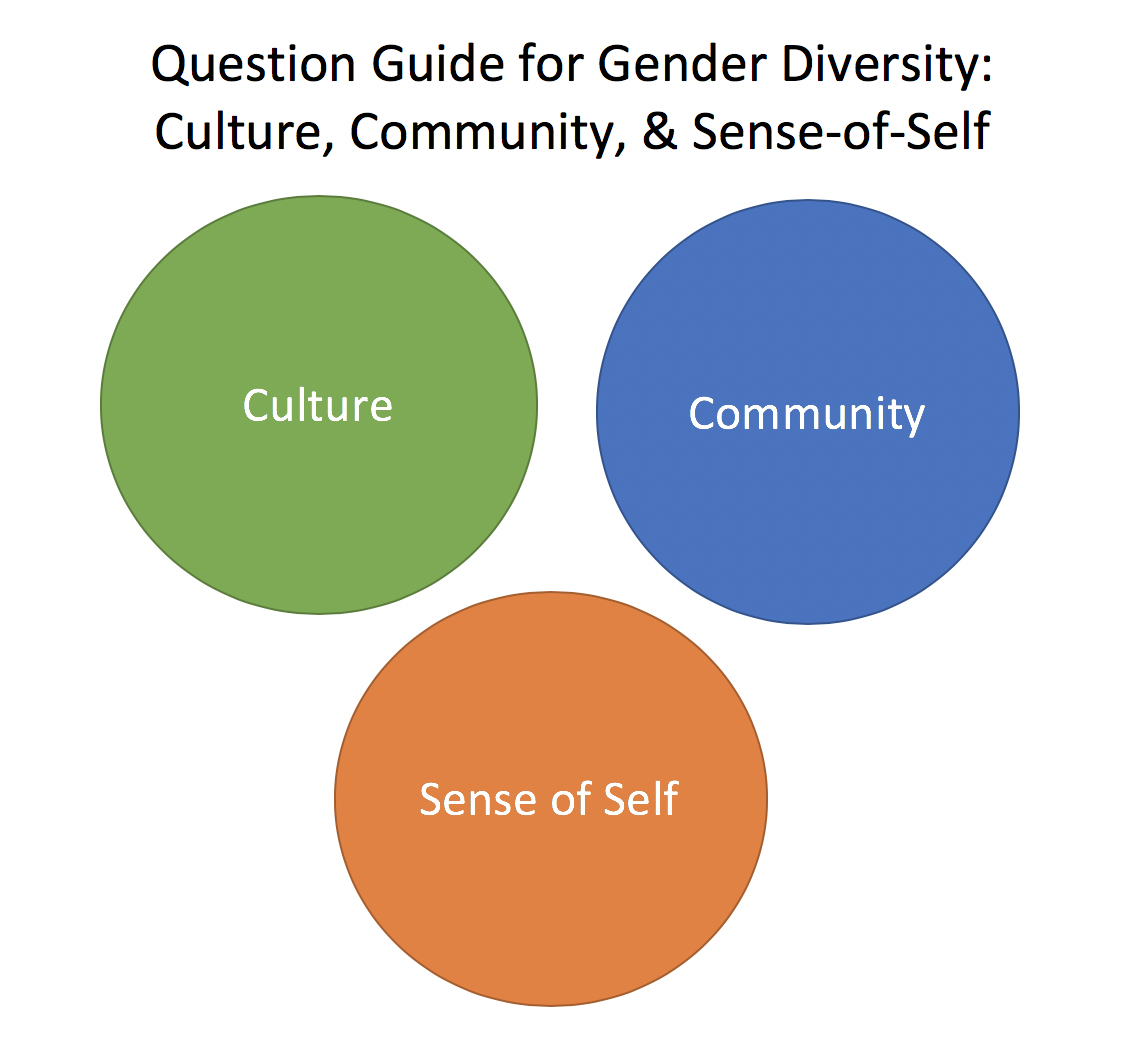 Mauro Sifuentes, 2018
Using the Question Guide
Take a moment to look over the Question Guide
Circle up with 2 other people
Pick one section (Culture, Community, or Sense-of-Self)
Explore which questions might be appropriate for your work, and how to adapt when working with youth
What we’ll cover
Our approach
Current understandings of gender
Holding and honoring everyone
Approaches and resources for supporting young people
Where to from here?
Where to from here?
In pairs:
Any take-aways for your work?
What would make this work most useful to you?
Thank you for your participation!
Mauro Sifuentes
sifuentes.mauro@gmail.com

Laurin Mayeno
laurin@mayenoconsulting.com
mayenoconsulting.com
oneofakindllikeme.com